Fire Inspection and Code Enforcement
8th Edition
Inspector I
Chapter 4 — Construction Types and Occupancy Classifications
Learning Objective 1
Identify construction types.
4–1
Know what AHJ building codes are based upon.
4–2
Inspectors need to be aware of job duties related to building codes.
4–3
Know the types of construction determined by architects or design professionals.
4–4
Understand United States construction characteristics.
4–5
Inspectors should be able to recognize common basic building elements.
4–6
Become familiar with construction materials and their performance under fire conditions.
(Cont.)
4–7
Become familiar with construction materials and their performance under fire conditions.
4–8
Know the characteristics of Type I construction.
(Cont.)
4–9
Know the characteristics of Type I construction.
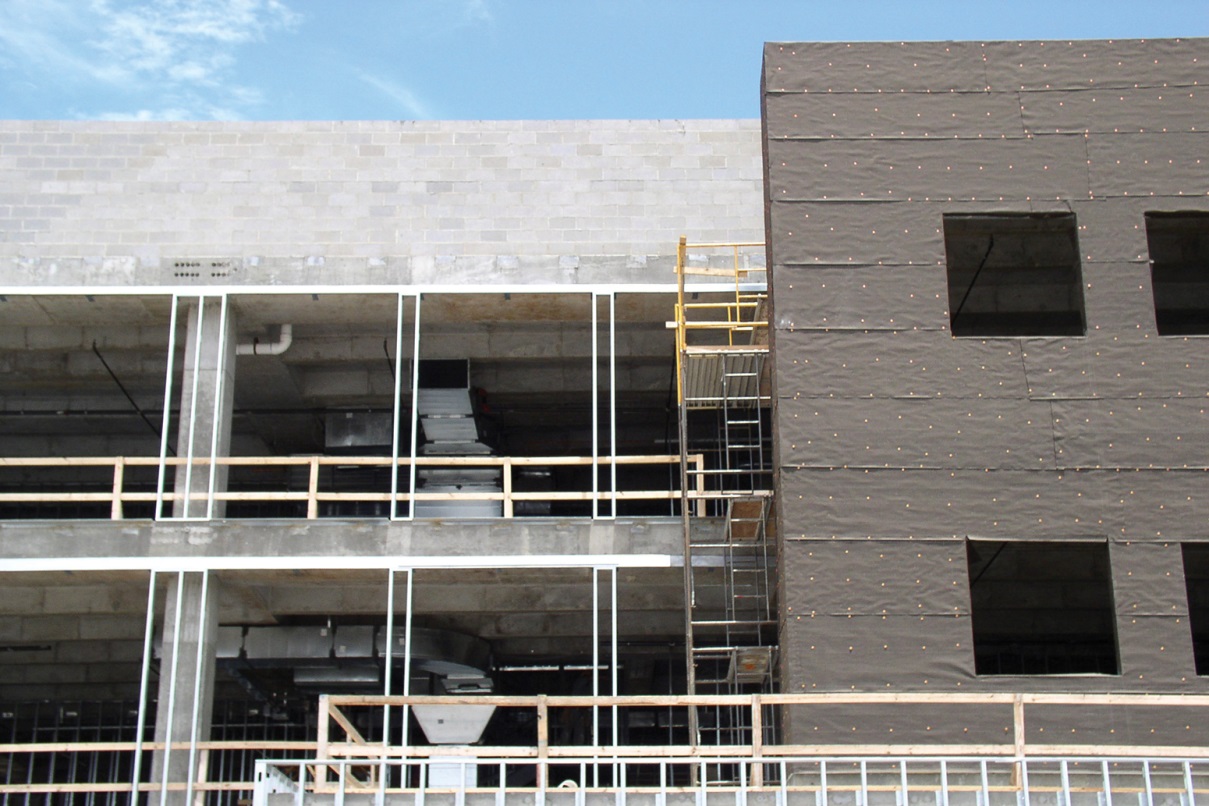 Courtesy of Ron Moore and McKinney (TX) Fire Department
4–10
Specific combustible materials in small quantities are occasionally allowed for use in Type I structures.
4–11
Inspectors have specific concerns regarding Type I construction.
4–12
It is incorrect to refer to Type I construction as fireproof.
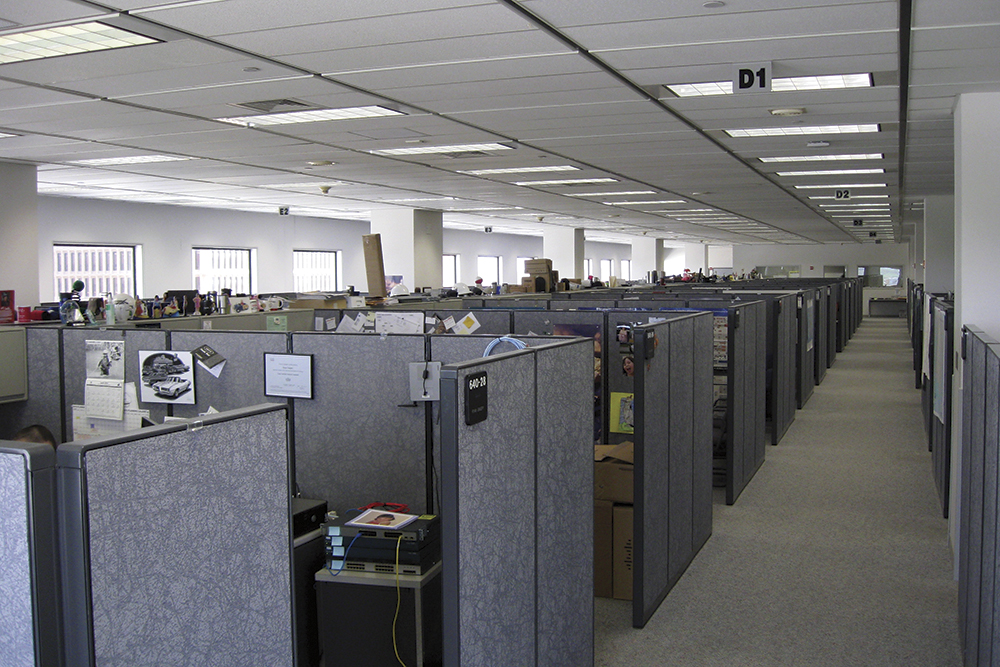 Amount of combustible materials in the structure may compromise fire resistance
4–13
Type II structures are composed of materials that will not contribute to fire development or spread.
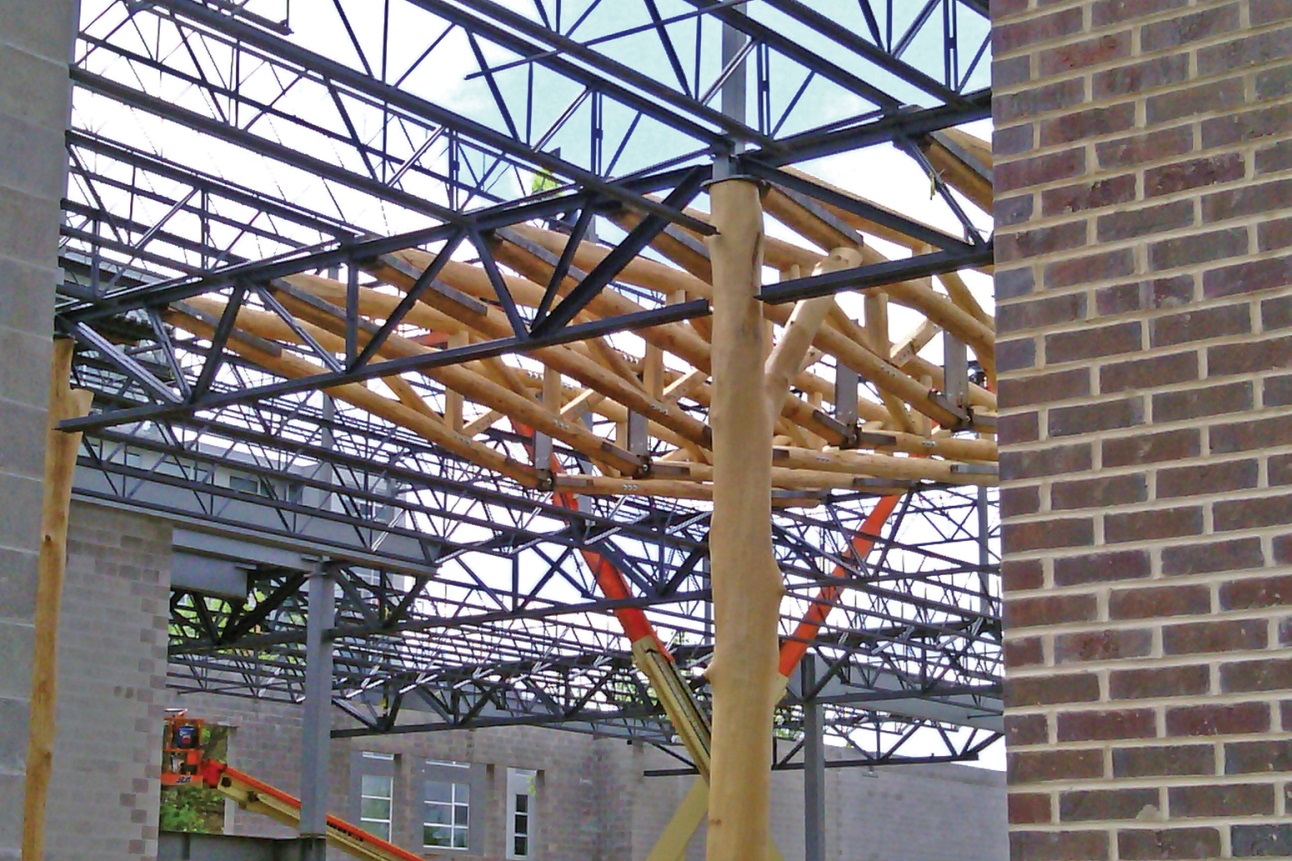 Feature metal framing members, metal cladding, or concrete block walls with metal deck roofs supported by unprotected open-web steel joists
4–14
Courtesy of Scott Strassburg
Inspectors have specific concerns regarding Type II construction.
4–15
Type III construction is common in churches, schools, apartment buildings, and mercantile structures.
4–16
Know the common materials used in Type III construction.
4–17
Inspectors have specific concerns regarding Type III construction.
4–18
NOTE
Fire-stopping is required for all construction with vertical or horizontal penetrations.
4–19
Type IV construction is often referred to as heavy-timber construction.
Courtesy of Dave Coombs
4–20
Be familiar with characteristics of Type IV construction.
4–21
Type IV structures are more resistant to collapse due to effects of fire.
4–22
Understand modern Type IV construction materials.
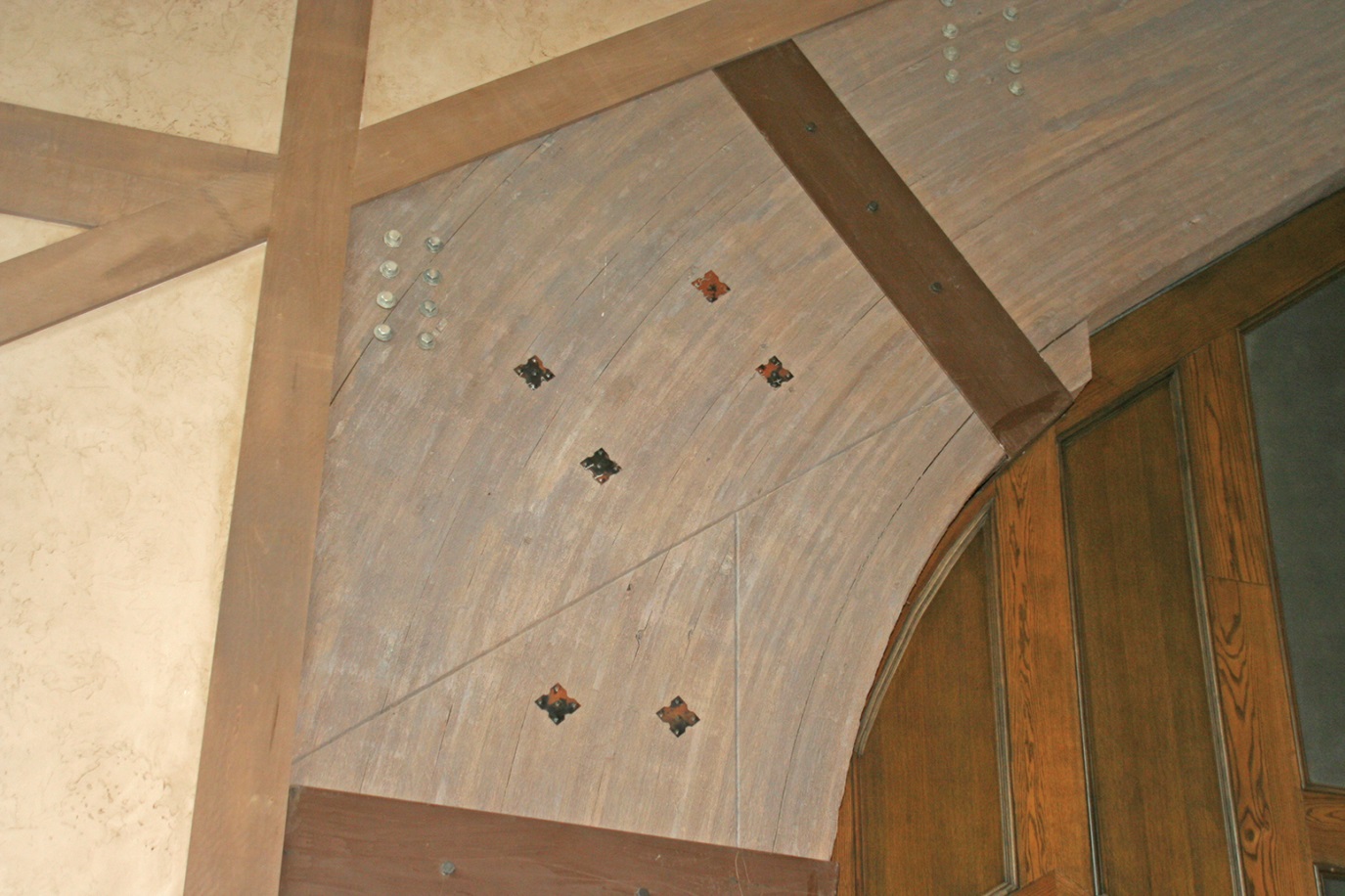 4–23
Type V construction is commonly known as wood frame or frame construction.
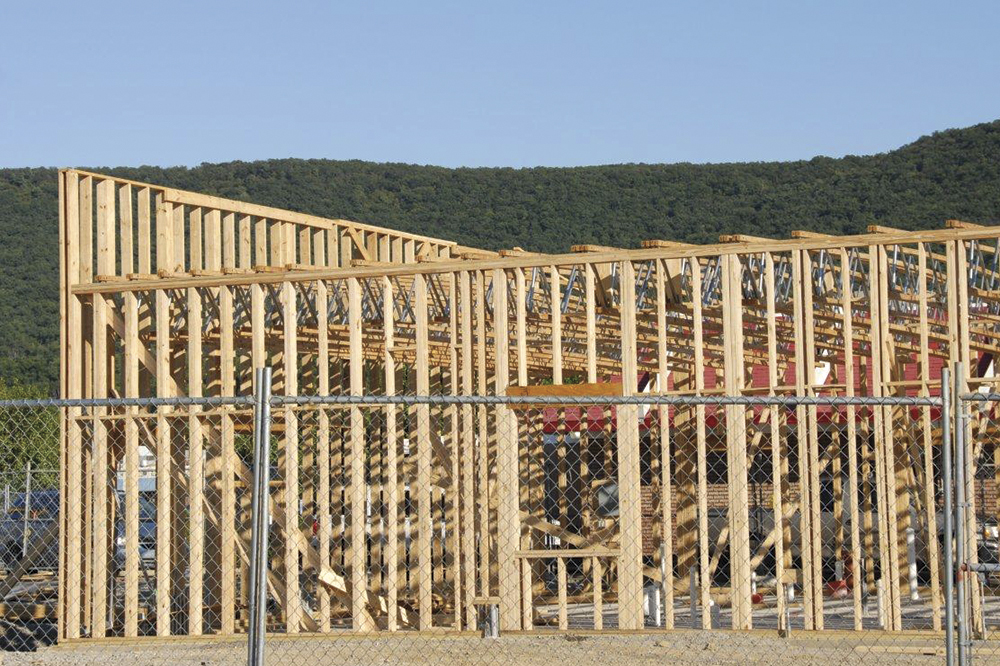 Courtesy of Walt Schneider
(Cont.)
4–24
Type V construction is commonly known as wood frame or frame construction.
(Cont.)
4–25
Type V construction is commonly known as wood frame or frame construction.
4–26
Know the disadvantages of truss construction.
4–27
Wood I-joists are efficient at spanning large distances with little material.
4–28
Understand the disadvantages of wood I-joists.
4–29
Understand the three types of Canadian construction.
4–30
Know where to find information on the Canadian definitions.
4–31
REVIEW QUESTION
How many types of construction are recognized by both the International Building Code® and the NFPA®?
4–32
Learning Objective 2
Identify single-use occupancy classifications.
4–33
An occupancy classification can be defined as the use of all or a portion of a building or structure.
4–34
Model codes are grouped according to general descriptions.
4–35
Inspectors should be aware that building conditions rarely remain the same.
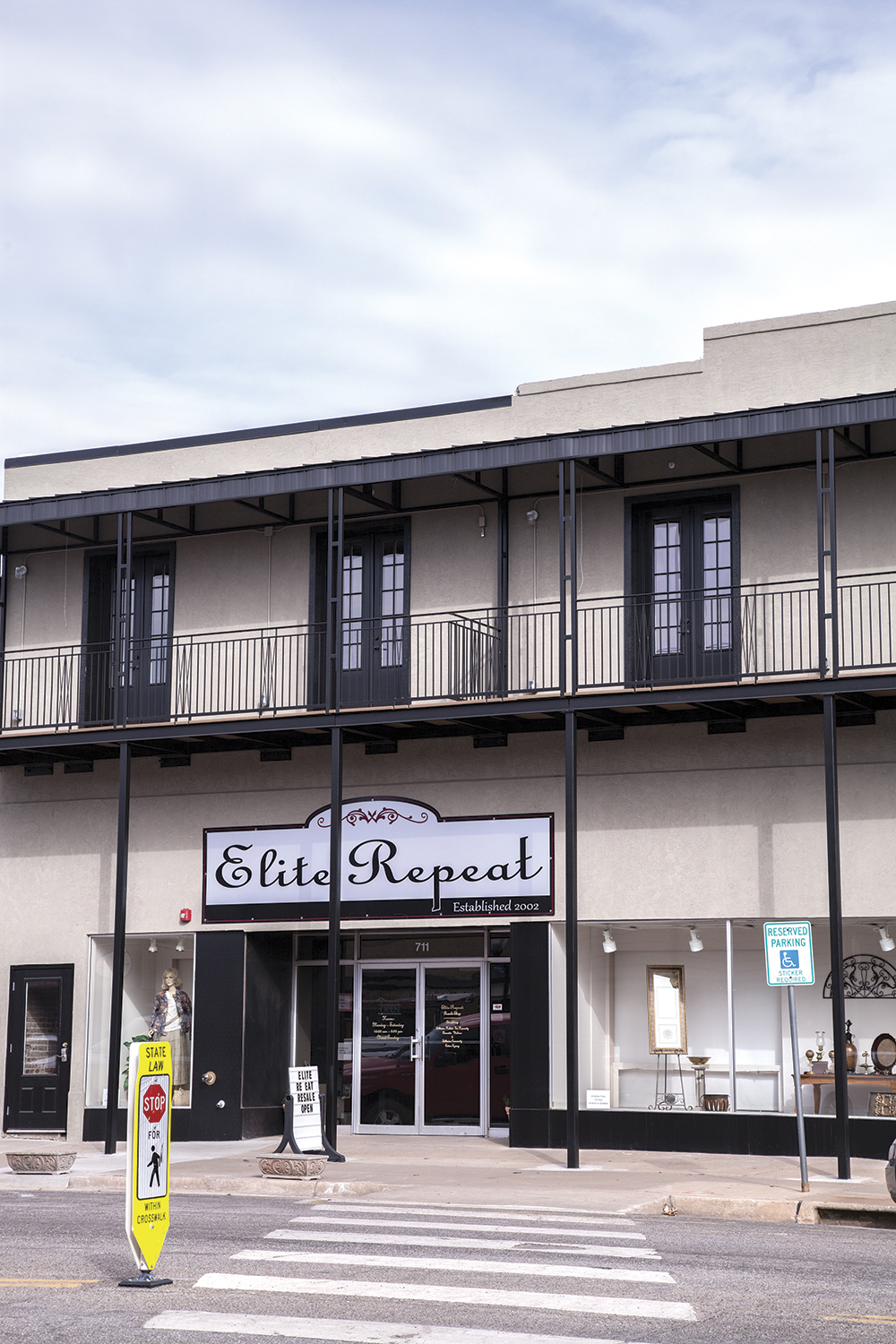 (Cont.)
4–36
Inspectors should be aware that building conditions rarely remain the same.
4–37
When reviewing renovation plans, an inspector needs to answer two questions.
4–38
An assembly occupancy is any structure or room that is used for the gathering of 50 or more persons.
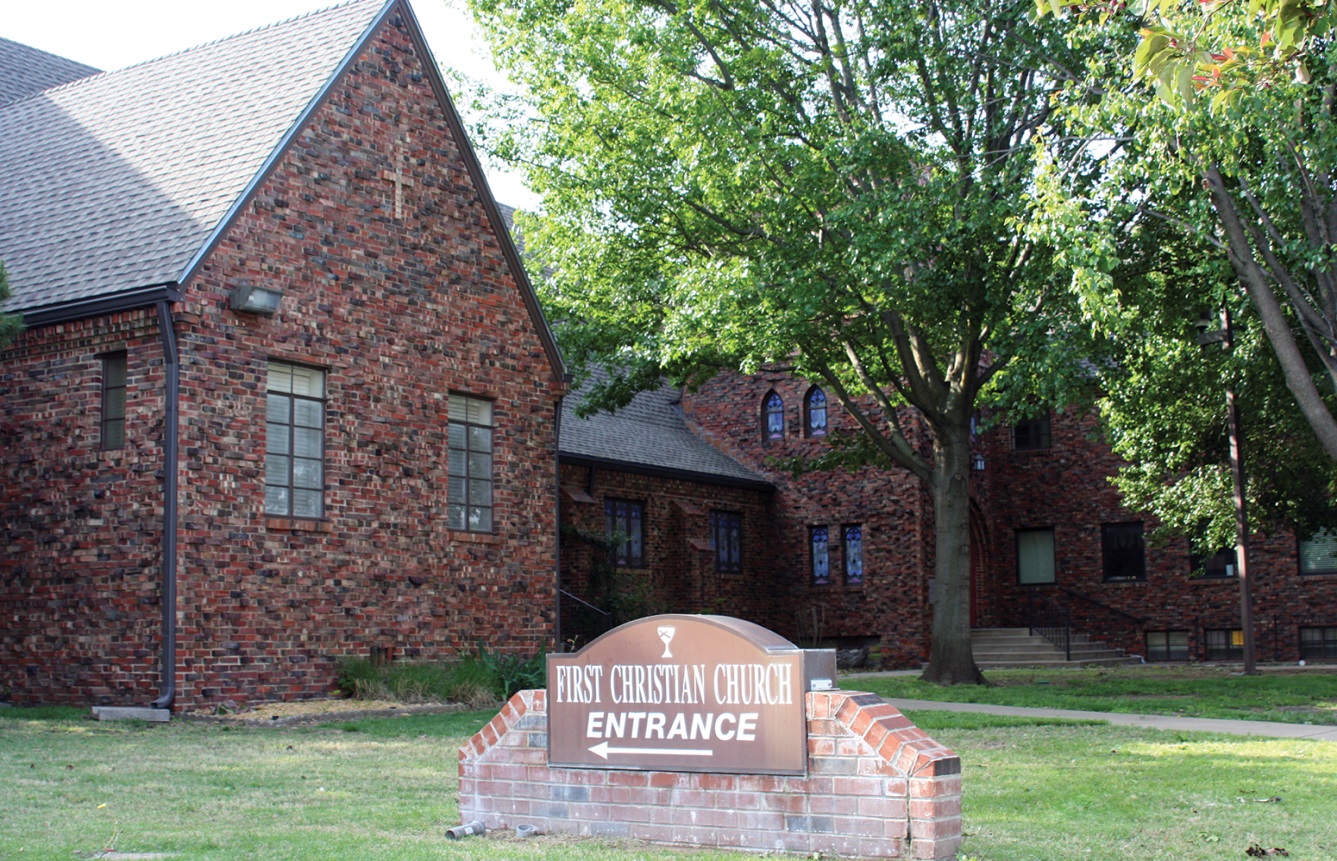 4–39
Business occupancies provide a working place for large numbers of occupants in an office environment.
4–40
The ICC® and the NFPA® differ slightly on outpatient clinics.
4–41
Business occupancies are normally divided into group areas and individual working spaces.
4–42
Know the characteristics of an educational occupancy.
4–43
Inspecting educational occupancies present significant challenges.
(Cont.)
4–44
NOTE
Religious educational rooms and auditoriums associated with a church that have occupant loads of less than 100 are classified with assembly occupancies.
4–45
Inspecting educational occupancies present significant challenges.
4–46
Canadian codes do not classify educational facilities separately.
4–47
Each model code classifies manufacturing and processing facilities differently.
4–48
Canadian codes divide factory and manufacturing facilities into three subdivisions.
4–49
Be familiar with the different codes regarding institutional occupancies.
4–50
Be familiar with Canadian codes for institutional occupancies.
4–51
Health care occupancies provide services to people who cannot evacuate without assistance.
4–52
Inspectors may find that more than one code applies in institutional/health care facilities.
4–53
Inspectors need to understand ambulatory health care occupancies.
(Cont.)
4–54
Inspectors need to understand ambulatory health care occupancies.
4–55
Detention and correctional facilities are locations where the occupants are held under restraint or security.
4–56
Inspectors need to understand residential board and care occupancies.
(Cont.)
4–57
Inspectors need to understand residential board and care occupancies.
4–58
Inspectors need to be familiar with the characteristics of day care occupancies.
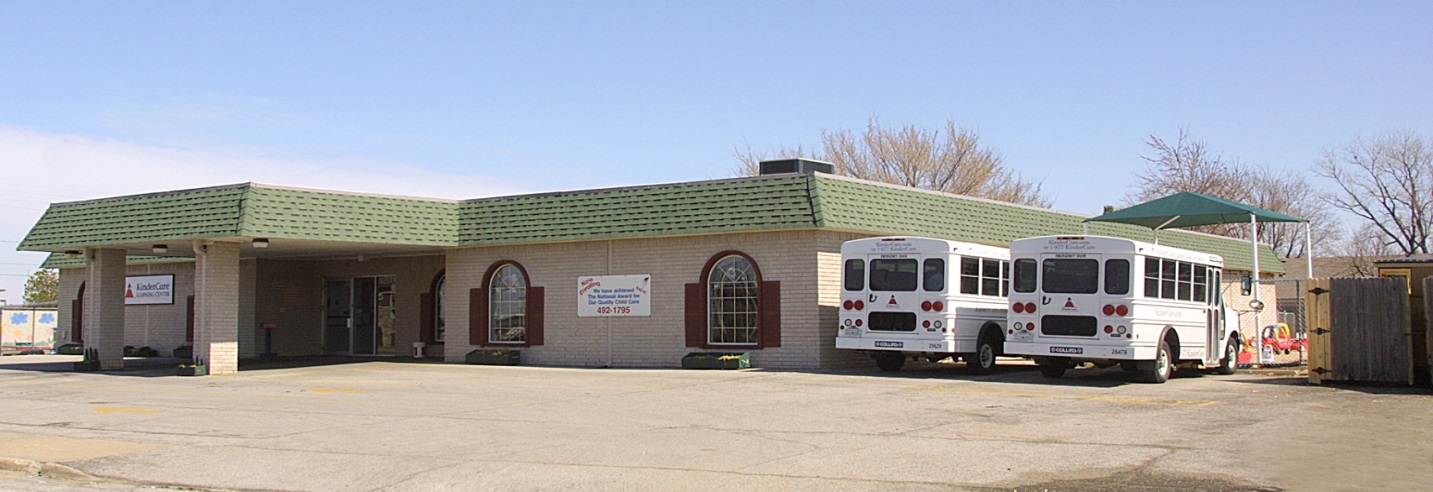 4–59
Each code differs in how it classifies of day care occupancies.
4–60
Understand inspection considerations for day care occupancies.
4–61
Model codes define a mercantile occupancy as any building that is used to display or sell merchandise.
4–62
All model codes require residential occupancies meet minimum fire and life safety requirements.
4–63
Understand one- and two-family dwelling occupancies.
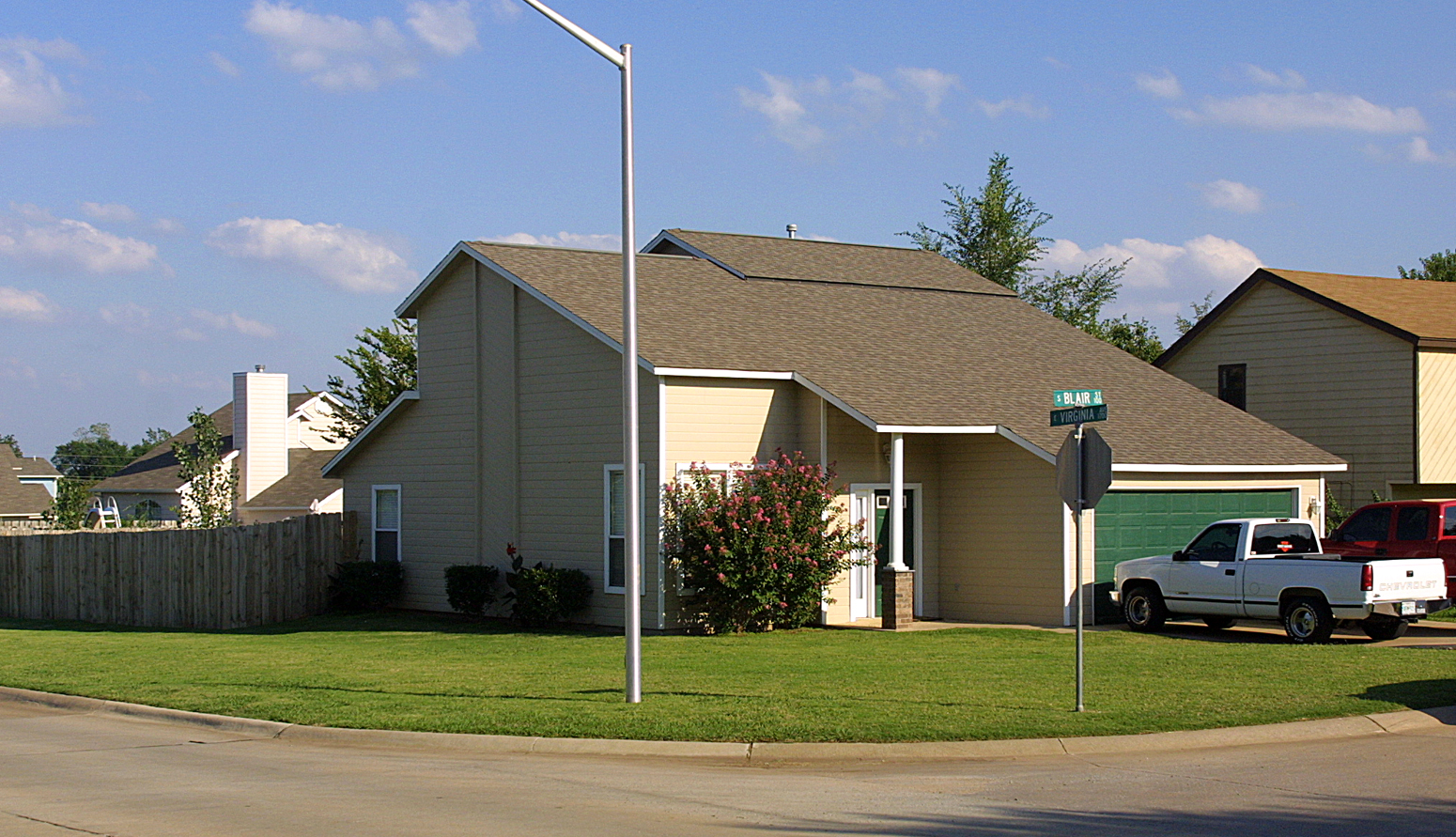 4–64
Lodging (boarding) and rooming houses are facilities that provide sleeping accommodations for rent.
4–65
Understand the characteristics of a boarding or rooming house.
4–66
New rooms are often created in areas that were not designed to serve in that capacity.
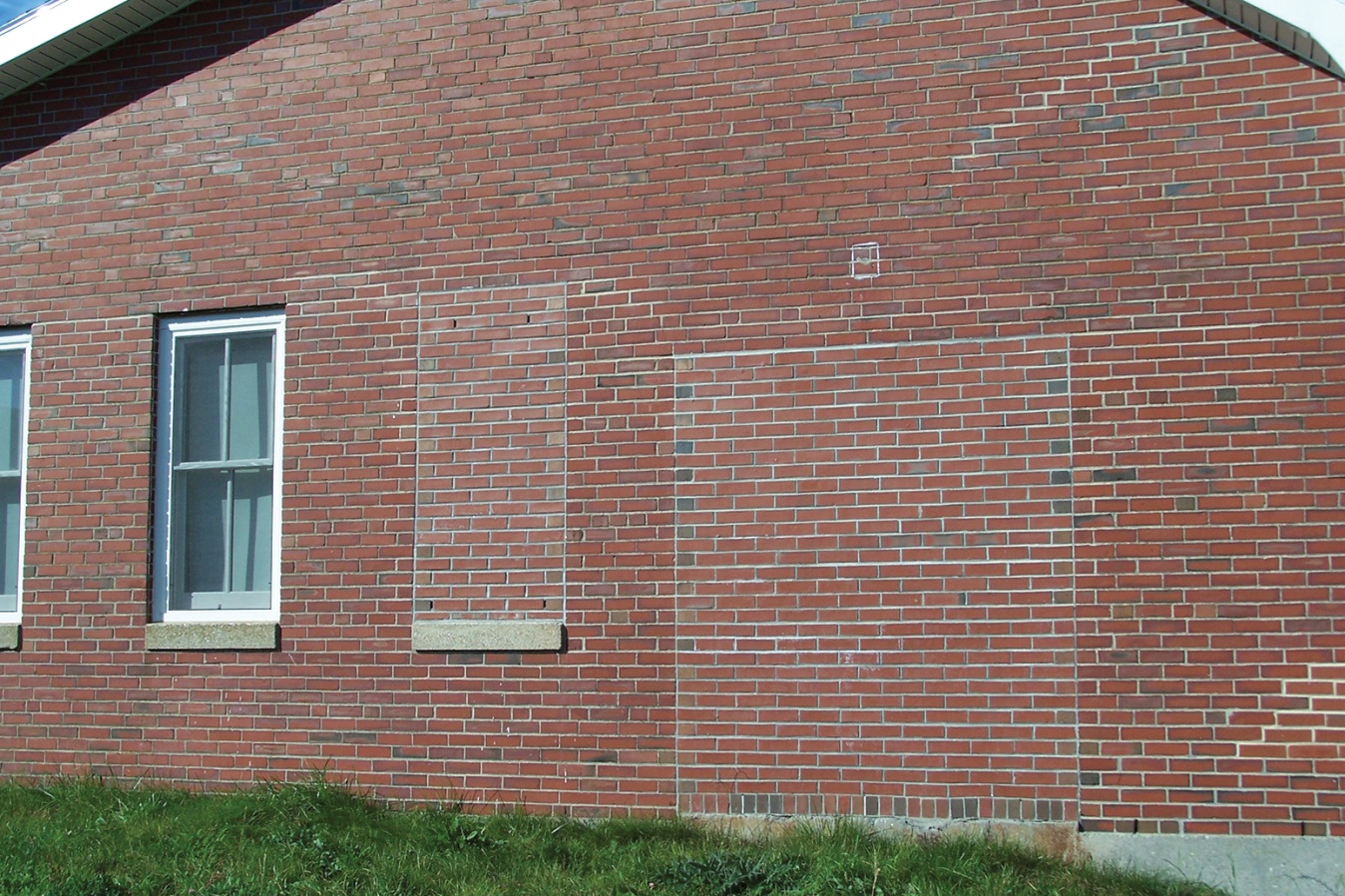 4–67
Hotels present a wide range of fire and life safety challenges for the inspector.
4–68
NOTE
Transients are often defined as persons staying in an occupancy for less than thirty days.
4–69
Hotels often include many other occupancies.
(Cont.)
4–70
Hotels often include many other occupancies.
4–71
Understand the characteristics of dormitory occupancies.
4–72
Become familiar with apartment building occupancies.
Courtesy of Ron Jeffers
4–73
Each apartment building presents a unique set of problems to a fire inspector.
4–74
Each model code approaches storage occupancies in somewhat different ways.
(Cont.)
4–75
Each model code approaches storage occupancies in somewhat different ways.
4–76
The utility/miscellaneous classification is used for structures that do not fit any other classification.
4–77
REVIEW QUESTION
What are the single-use occupancy classifications?
4–78
Summary
An inspector’s ability to determine the construction type and occupancy classification of a structure is a critical part of an inspection.
The architect or construction engineer evaluates the construction materials and determines the construction type.
(Cont.)
4–79
Summary
The appropriate occupancy classification must be assigned during the plans review process and verified when the certificate of occupancy is issued before the owner/occupant takes possession of the structure.
During periodic inspections, the inspector should note any changes in use and contents.
(Cont.)
4–80
Summary
When alterations to the structure are made, an inspector must ensure that the fire and life safety requirements are not compromised.
Model building and fire codes provide the inspector with the guidelines for ensuring that life safety requirements are met.
(Cont.)
4–81
Summary
Because the information in this chapter is general in nature, inspectors must become familiar with their locally adopted codes.
4–82